小学６年生 漢字
東京書籍　後編
クリックで答えが出ます。
右上の番号は、教科書に出てくる順です。
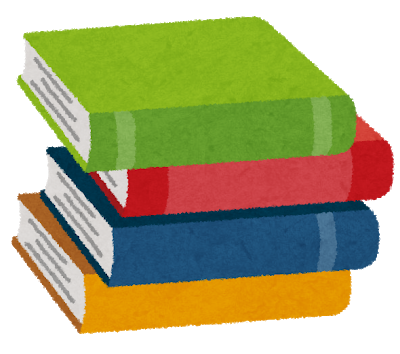 〇模型のまち
〇海のいのち
〇漢字を使おう　５
〇漢字を使おう　７
〇「永遠のゴミ」プラスチック
〇漢字を使おう　８
〇情報の信頼性と著作権
〇古典芸能への招待状
〇発信しよう、私たちのSDGｓ
〇宇宙への思い
〇漢字を使おう　６
〇漢字を使おう　９
〇どう立ち向かう？もしもの世界
〇複合語
模型のまち
1
模型
も
けい
模型のまち
2
単純
たん
じゅん
模型のまち
3
転勤
てん　きん
模型のまち
4
しお
潮が
満ちる
模型のまち
5
鉄骨
てっ　こつ
模型のまち
6
棒
ぼう
模型のまち
7
穴
あな
模型のまち
8
地層
ち　 そう
模型のまち
9
興奮
こう　ふん
模型のまち
10
横に
延びる
の
模型のまち
11
せん とう
銭湯に
通う
漢字を使おう　5
12
鉄鋼
てっ　こう
漢字を使おう　5
13
批判
ひ　 はん
漢字を使おう　5
14
操作
そう　 さ
漢字を使おう　5
15
三つ
み
どもえ
漢字を使おう　5
16
六月目
む つき  め
漢字を使おう　5
17
八つ
当たり
や
あ
漢字を使おう　5
18
じゅう にん
十人
十色
と いろ
「永遠のゴミ」プラスチック
19
困る
こま
「永遠のゴミ」プラスチック
20
回収
かい しゅう
「永遠のゴミ」プラスチック
21
捨てる
す
「永遠のゴミ」プラスチック
22
容器
ほう そう
包装
「永遠のゴミ」プラスチック
23
資源
し　  げん
「永遠のゴミ」プラスチック
24
法律
ほう　りつ
「永遠のゴミ」プラスチック
25
従う
したが
「永遠のゴミ」プラスチック
26
用事が
済む
す
情報の信頼性と著作権
27
著作権
ちょ　さく　けん
発信しよう、私たちのSDGｓ
28
一冊
いっ　さつ
漢字を使おう　6
29
腹部
ふく　 ぶ
漢字を使おう　6
30
じゅう だん
縦断
する
漢字を使おう　6
31
税を
納める
おさ
漢字を使おう　6
32
秘密
ひ　 みつ
漢字を使おう　6
33
派生
は　 せい
漢字を使おう　6
34
温泉
おん　せん
複合語
35
訪問
ほう　もん
複合語
36
絹糸
きぬ　いと
複合語
37
取り
と
除く
のぞ
複合語
38
宅配便
たく　はい　びん
複合語
39
蒸気
じょう　き
機関車
き   かん   しゃ
複合語
40
聖火
リレー
せい　 か
海のいのち
41
針
はり
海のいのち
42
宝石
ほう　せき
海のいのち
43
灰色
はい　いろ
海のいのち
44
優勝
ゆう しょう
漢字を使おう　7
45
乱す
みだ
漢字を使おう　7
46
染まる
そ
漢字を使おう　7
47
預かる
あず
漢字を使おう　7
48
退く
しりぞ
漢字を使おう　7
49
一寸
いっ　すん
漢字を使おう　7
50
矢を
射る
い
漢字を使おう　7
51
磁石
じ 　しゃく
漢字を使おう　８
52
天皇
てん　のう
漢字を使おう　８
53
皇后
こう　ごう
漢字を使おう　８
54
陛下
へい　 か
漢字を使おう　８
55
政党
せい　とう
漢字を使おう　８
56
内閣
ない　かく
漢字を使おう　８
57
庁舎
ちょう　しゃ
漢字を使おう　８
58
裁判所
さい
ばん
しょ
漢字を使おう　８
59
憲法
けん　ぽう
漢字を使おう　８
60
自己
じ　 こ
満足
漢字を使おう　８
61
翌朝
よく　あさ
漢字を使おう　８
62
山頂
さん ちょう
漢字を使おう　８
63
至る
いた
古典芸能への招待状
64
演劇
えん　げき
古典芸能への招待状
65
演奏
えん　そう
古典芸能への招待状
66
発揮
はっ　 き
古典芸能への招待状
67
かん　しゅう
観衆が
喜ぶ
古典芸能への招待状
68
継承
けい しょう
宇宙への思い
69
将来
しょう らい
宇宙への思い
70
否定
ひ　  てい
宇宙への思い
71
認める
みと
宇宙への思い
72
尊重
そん ちょう
宇宙への思い
73
避難所
ひ
なん
じょ
宇宙への思い
74
我々
われ　われ
宇宙への思い
75
貴重
き　 ちょう
漢字を使おう　9
76
諸説
しょ　せつ
漢字を使おう　9
77
親孝行
おや
こう
こう
漢字を使おう　9
78
干ばつ
かん
漢字を使おう　9
79
晩ご飯
ばん
はん
漢字を使おう　9
80
幕を
垂らす
まく
た
どう立ち向かう？もしもの世界
81
検討
けん　とう
どう立ち向かう？もしもの世界
82
拡大
かく　だい